2014/October/23
Toward Understanding Tacticity in Radical Vinyl Polymerization in PCP Nanochannels
PCP細孔内ラジカルビニル重合反応生成物の立体規則性の理解に向けて
Masayoshi Takayanagi
Graduate School of Information Science,Nagoya University
1
Radical polymerization in PCP channels by Uemura group (Kitagawa Lab., Kyoto Univ.)
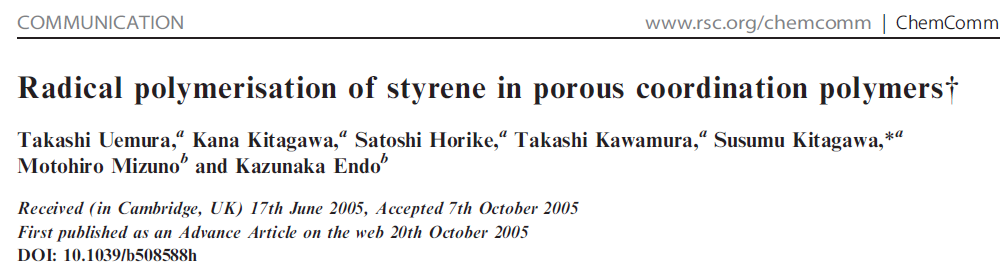 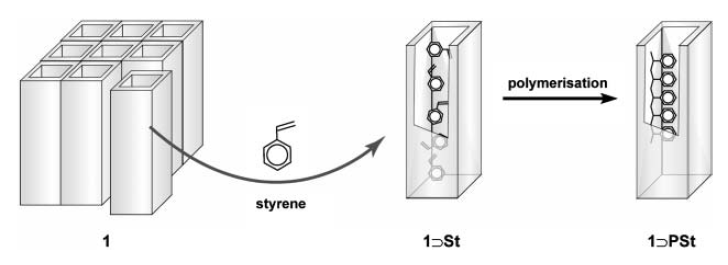 2005  First report of radical polymerization in PCP
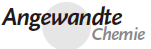 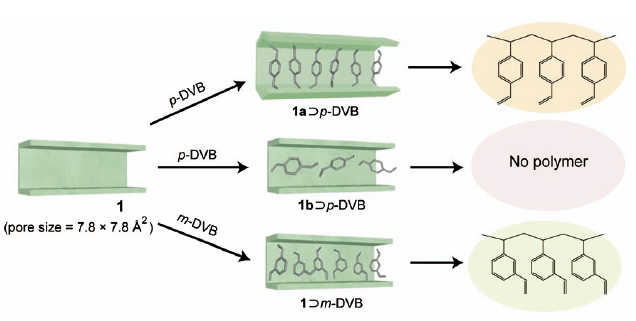 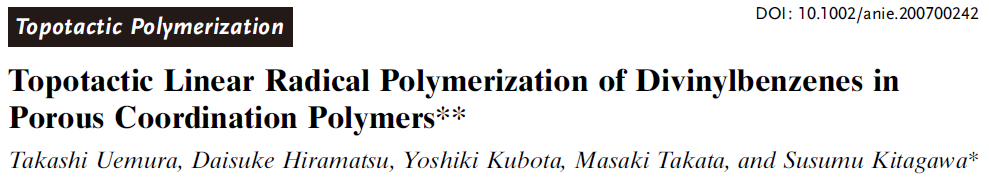 2007  Linear radical divinylbenzene (DVB) polymerization in PCP
Linear polymer, not possible in bulk
2b
2c
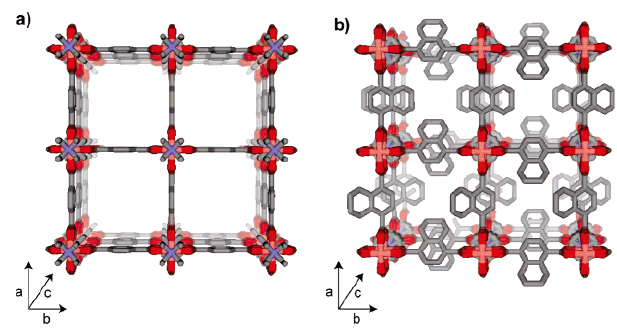 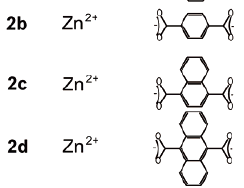 Jangle-gym like
PCP framework
2
Radical polymerization in PCP channels by Uemura group (Kitagawa Lab., Kyoto Univ.)
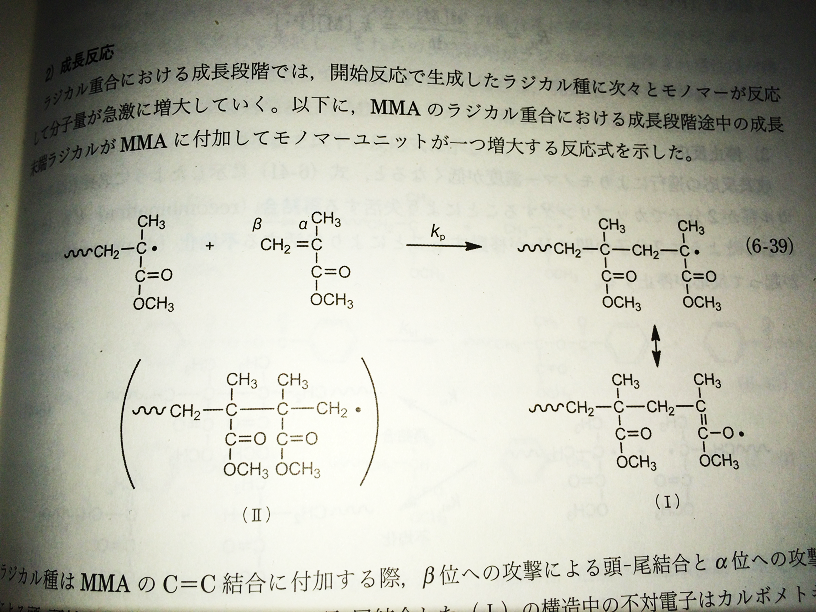 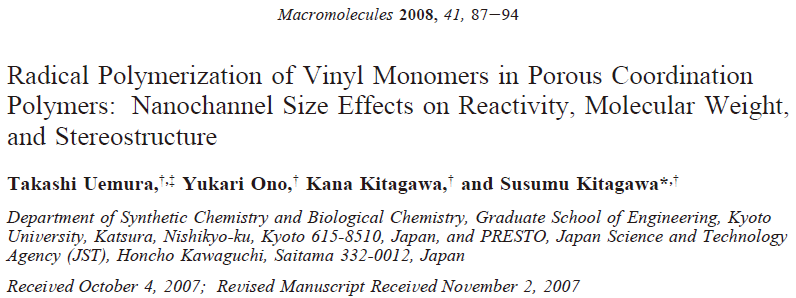 Methyl methacrylate (MMA) monomer
PMMA
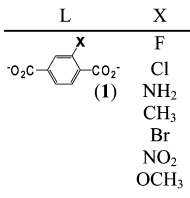 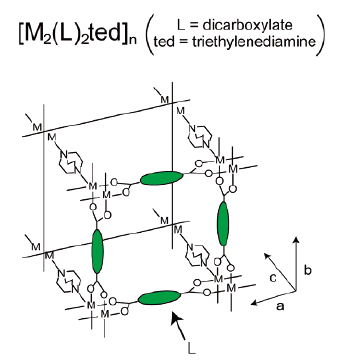 2008  Poly methyl methacrylate (PMMA) radical polymerization in PCP
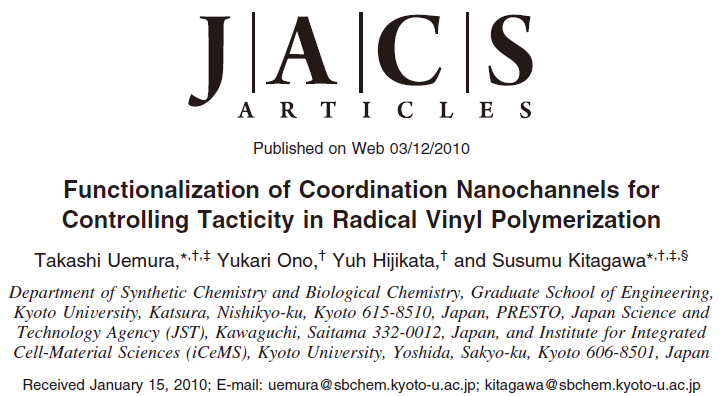 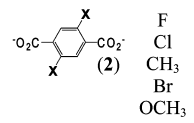 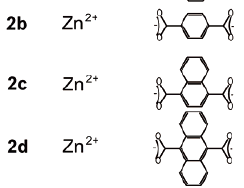 Tacticity of product PMMA (meso diad ratio)
  In bulk 	22%		In (1) X=Cl	30% 
  In 2b	28%		In (1) X=NH2	27%
  In 2c	30%	 	In (1) X=CH3	36%
				In (2) X=CH3	37%
				In (2) X=OCH3	53%
2010  Control tacticity of PMMA by usingdifferent PCP components
3
Tacticity
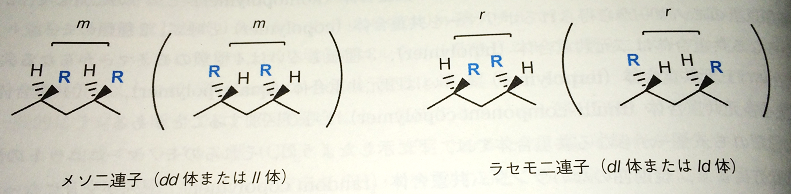 Racemo diad (r)
Meso diad (m)
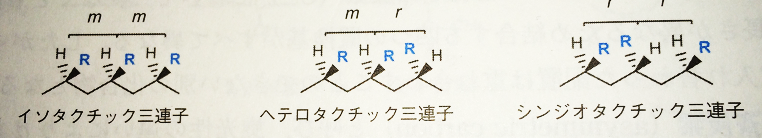 Isotactic triad (mm)
Heterotactic triad (mr, rm)
Syndiotactic triad (rr)
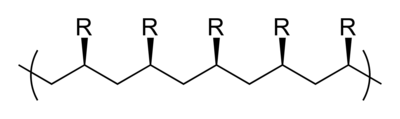 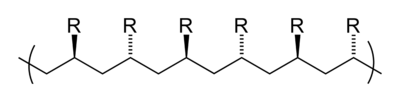 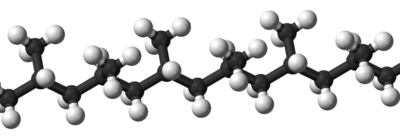 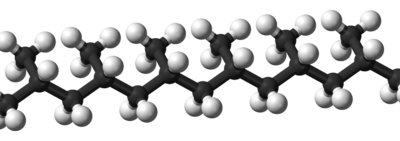 Syndiotactic polymer
Isotactic polymer
4
Initiation reaction of MMA radical polymerization by AIBN
AIBNによるMMAラジカル重合の開始反応
Thermal decomposition at 40-80 ℃
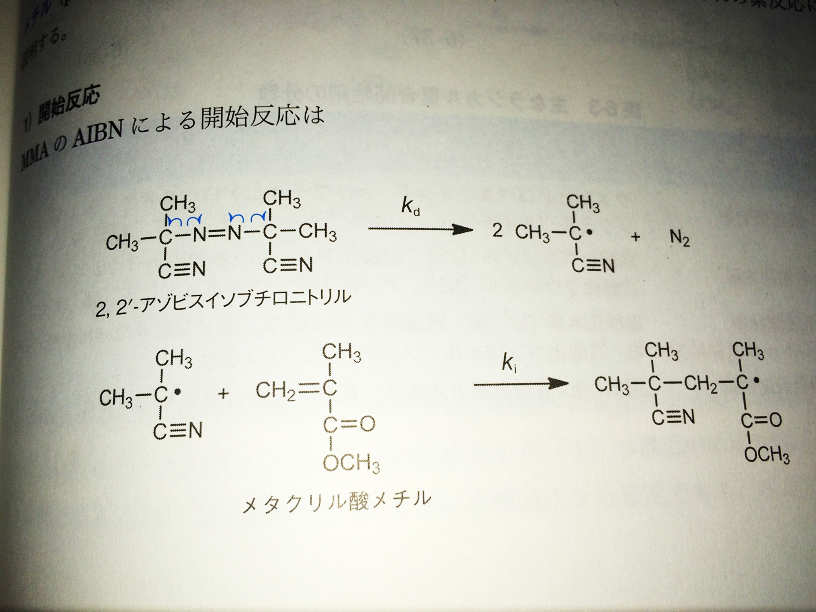 AIBN
MMA monomer
5
Propagation reaction of MMA radical polymerization
MMAラジカル重合の成長反応
head
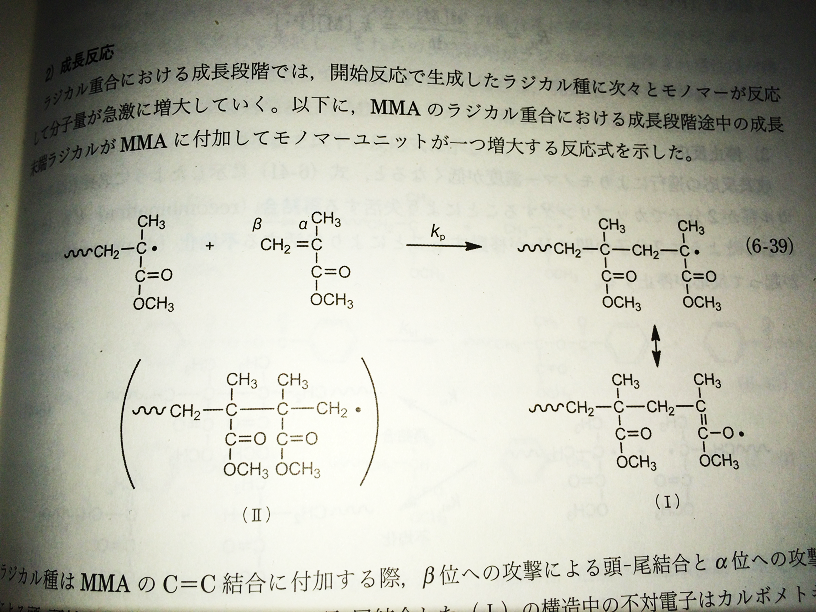 head-to-tail
~100%
tail
Easy to attack withoutsteric crowding
head-to-head
~0%
Head-to-tail product is stabilized by resonance structure
6
Termination reaction of MMA radical polymerization
MMAラジカル重合の停止反応
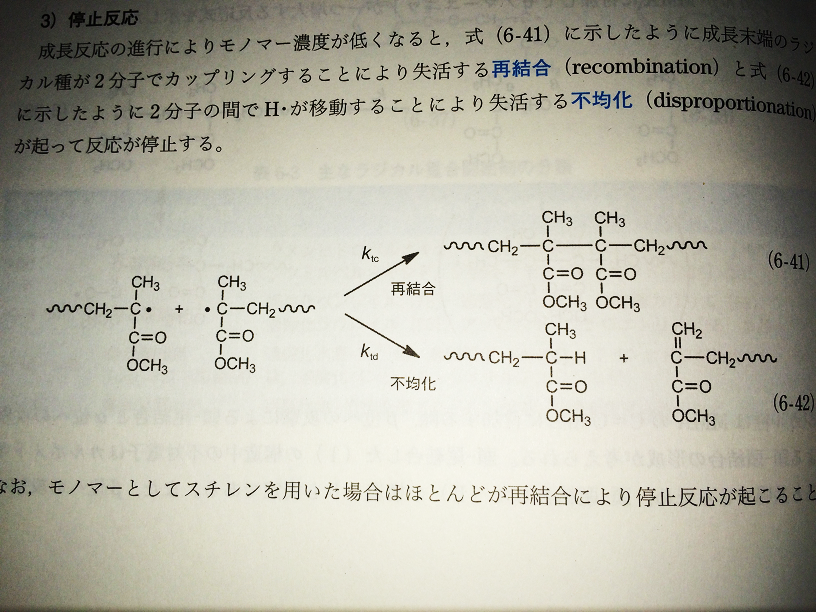 recombination
disproportionation
Chain transfer of MMA radical polymerization
MMAラジカル重合の連鎖移動
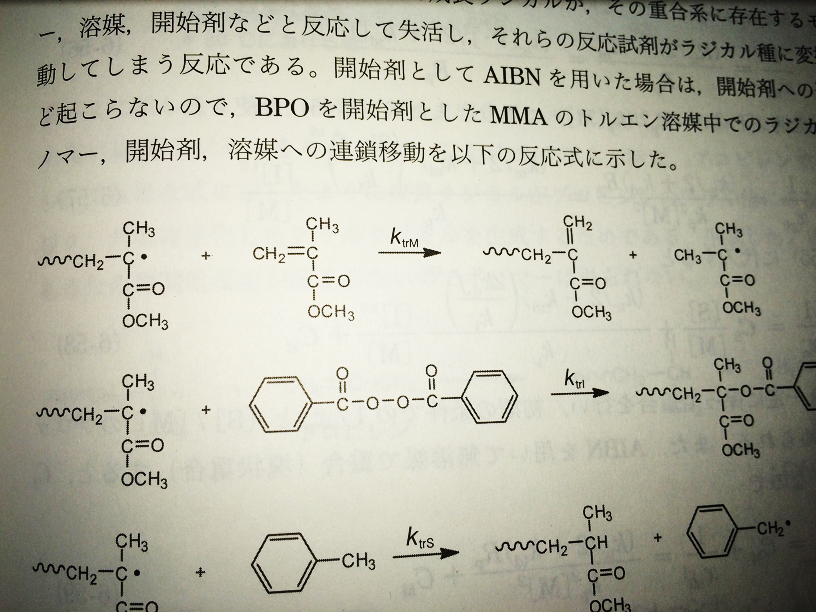 7
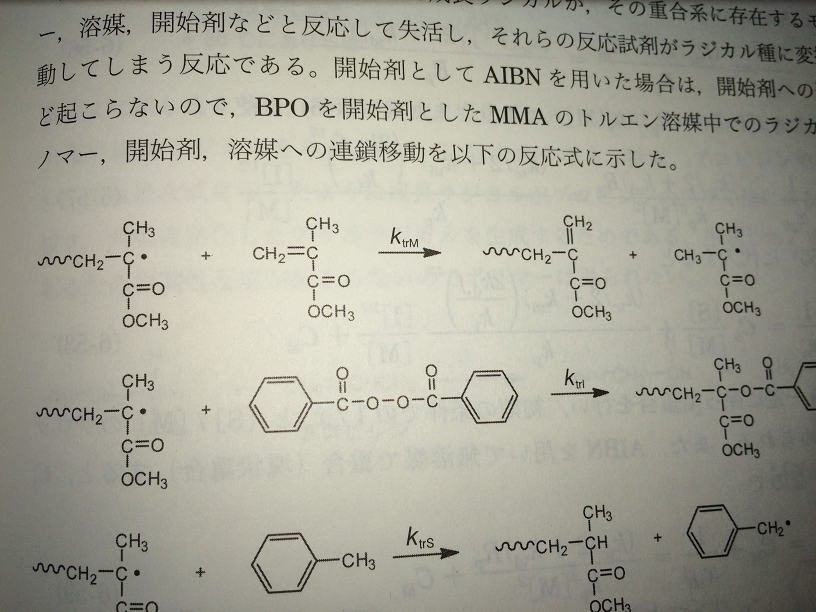 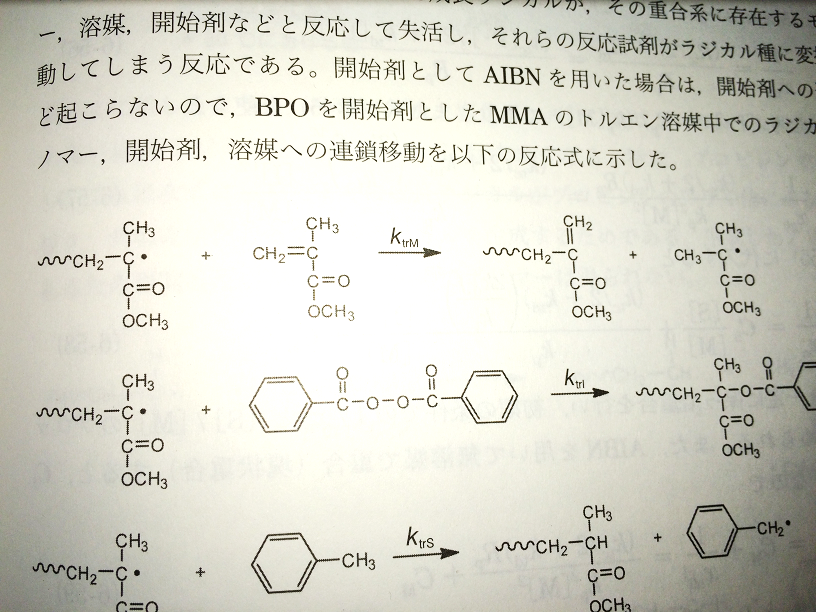 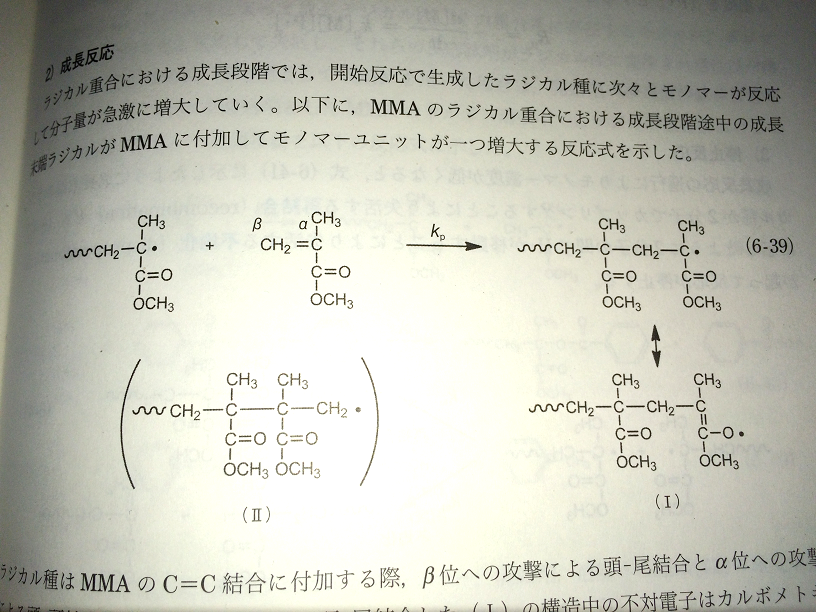 CH3ー
Dimer radical (model)
Monomer
Radical
By DFT calculations in B3LYP/6-31G level, (roughly) investigate the electronic properties of MMA monomer/radical/dimer radical	DFT basis set is not enough large for accurate predictions
Check stable conformations by optimization
Check isolated electron locations by viewing singly occupied MO (SOMO)
8
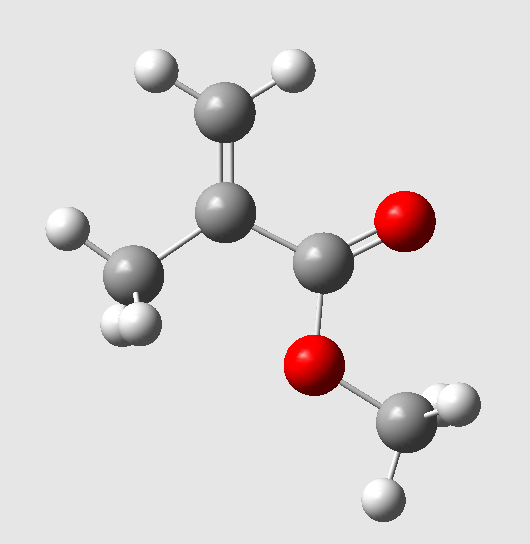 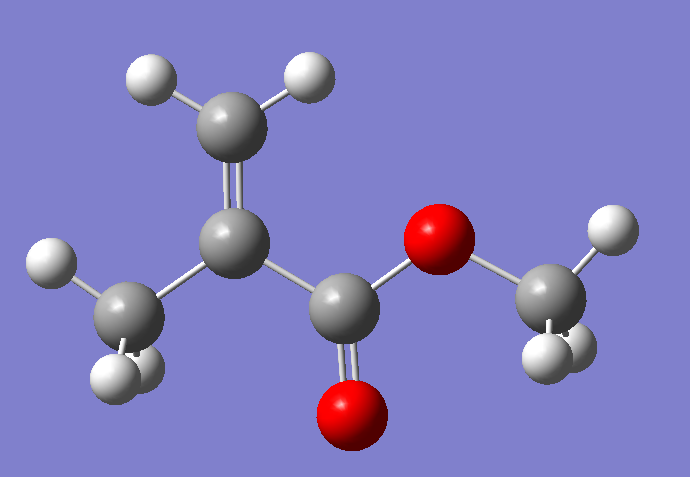 0.5 kcal/mol
(2)
(1)
(2)’
rotational barrier 7.5 kcal/mol
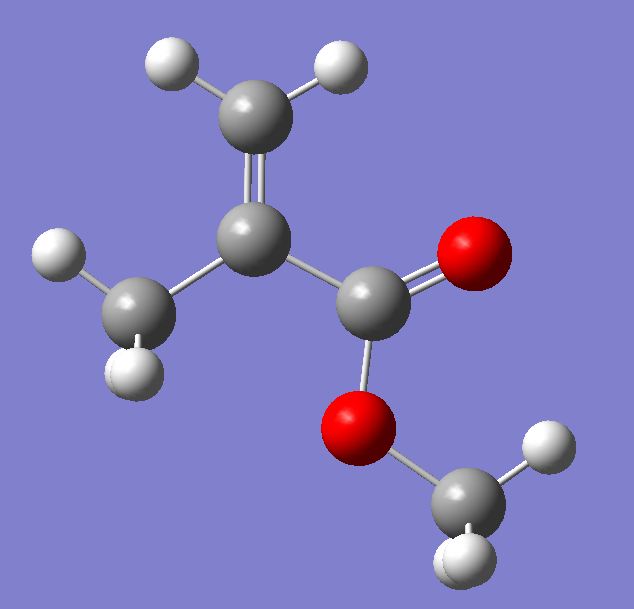 0.1 kcal/mol
Most stable
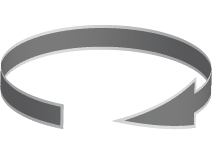 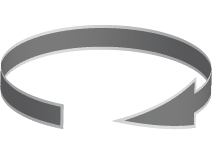 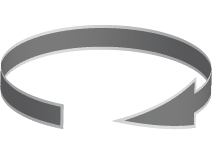 Opt-4-3
Rotamer, imaginary mode at the CH3 group
Opt-4
Opt-1
all heavy atoms lie in the same plane
all heavy atoms lie in the same plane
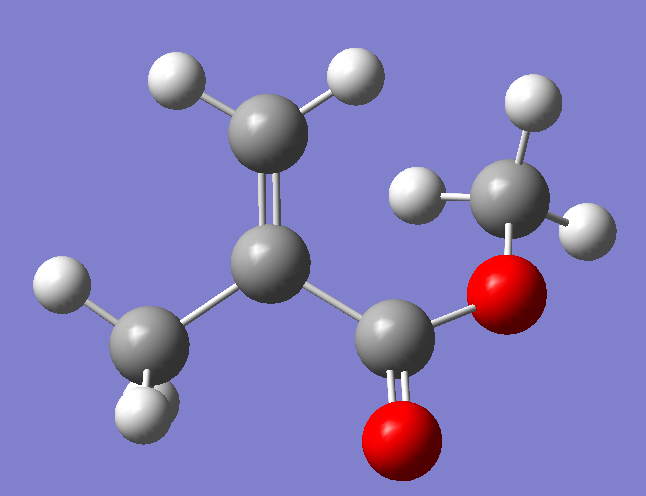 (4)
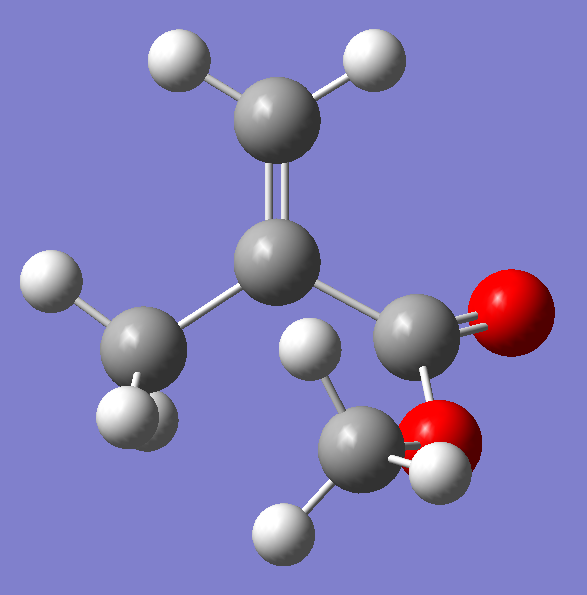 (3)
13.9 kcal/mol
2.7 kcal/mol
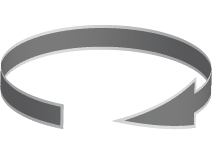 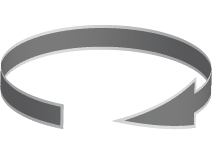 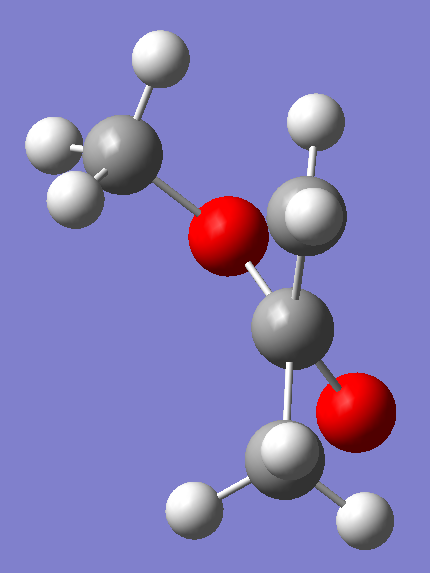 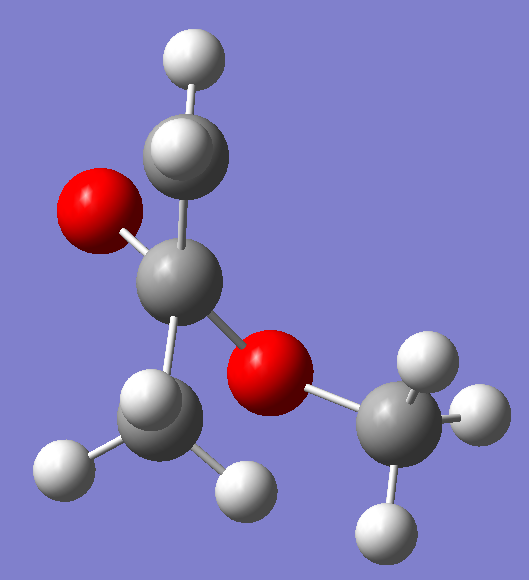 Opt-3
Opt-2
Monomer, singlet state	Blue number: energy difference compared to the most stable structure
B3LYP/6-31G optimization     	B3LYP_6-31G_MMAopt
9
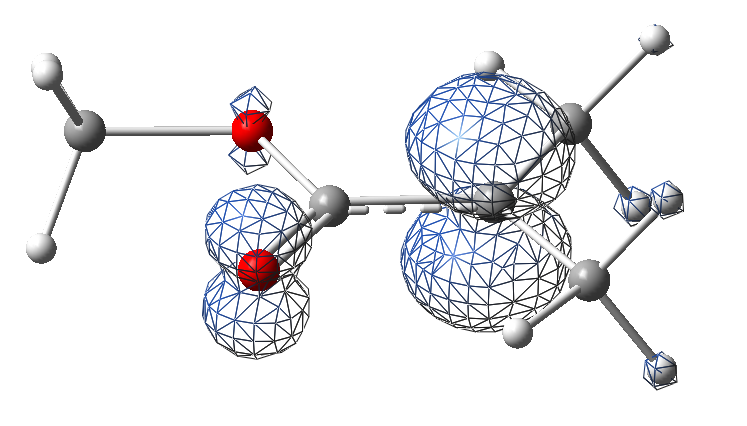 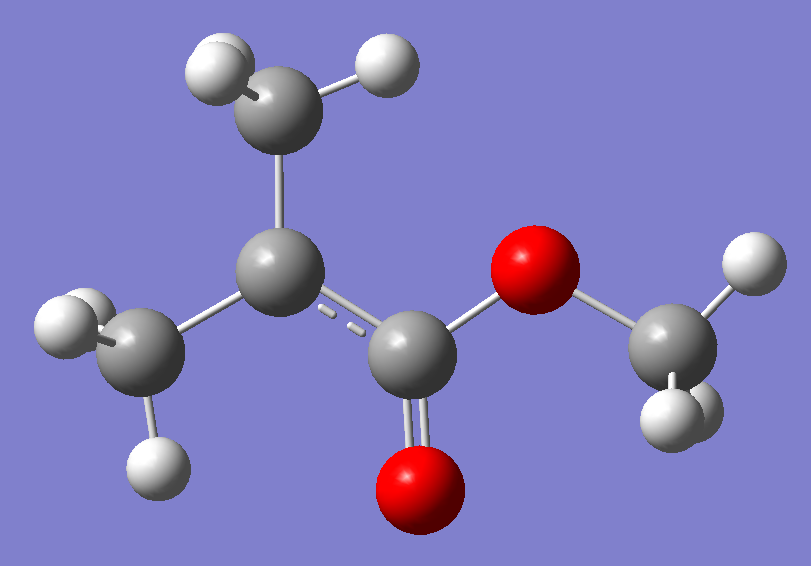 Radical
Only one stable structure
Bond distance in Å
1.496
identical
1.391
1.496
Electron density from Spin SCF Density(isoval = 0.01)
1.464
1.445
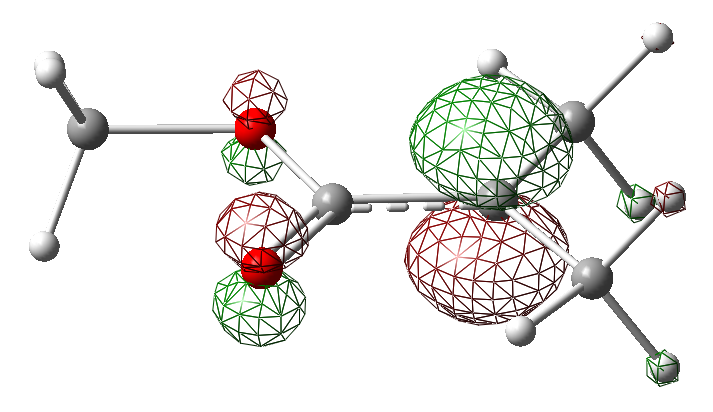 1.254
Radical, doublet state
UB3LYP/6-31GB3LYP_6-31G_MMAradical_opt
Structural difference
→ I have to prepare different forcefield parameters
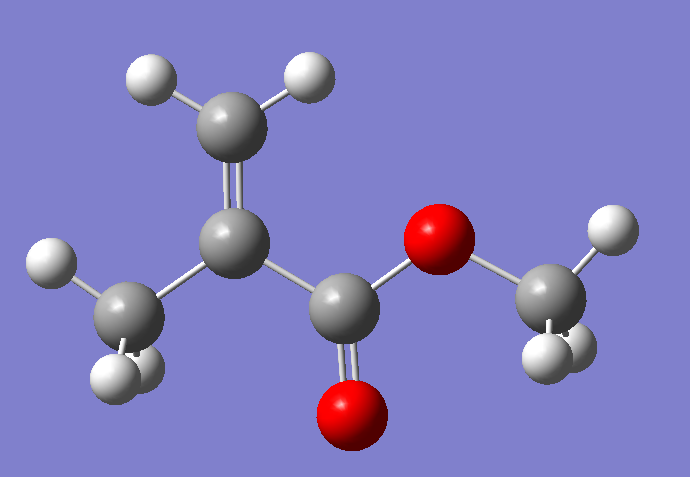 Monomer 
Most stable (1) structure
MO of the singly occupied molecular orbital (SOMO) (isoval = 0.1)
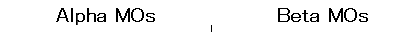 1.344
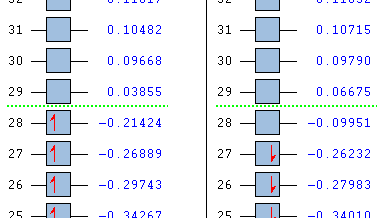 different
SOMO
1.379
1.509
1.468
1.486
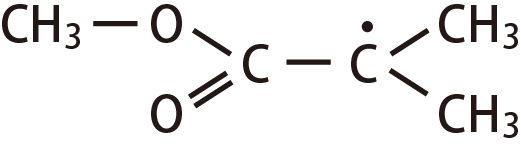 1.241
Spin density & SOMO is localized at the radical C atom (also in the radical O atom in the resonance structure)
10
planar
(1) Racemo diad
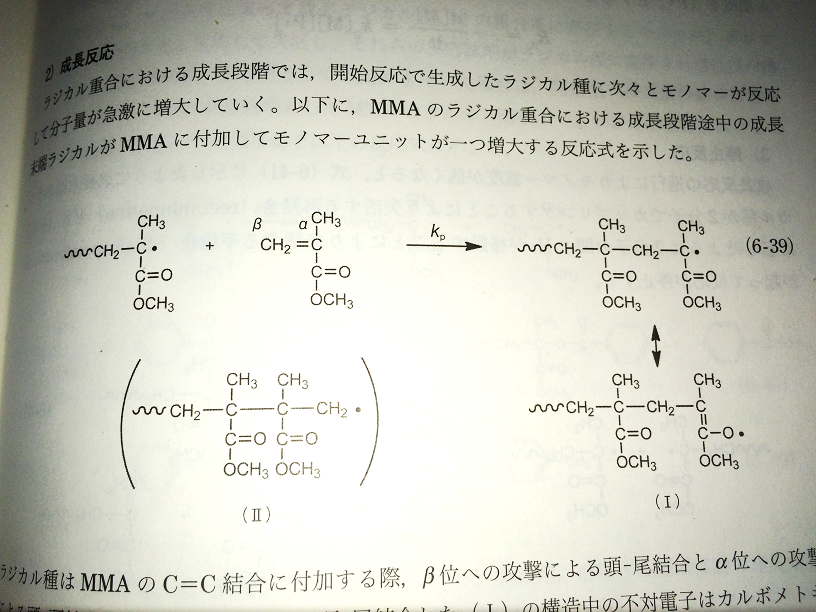 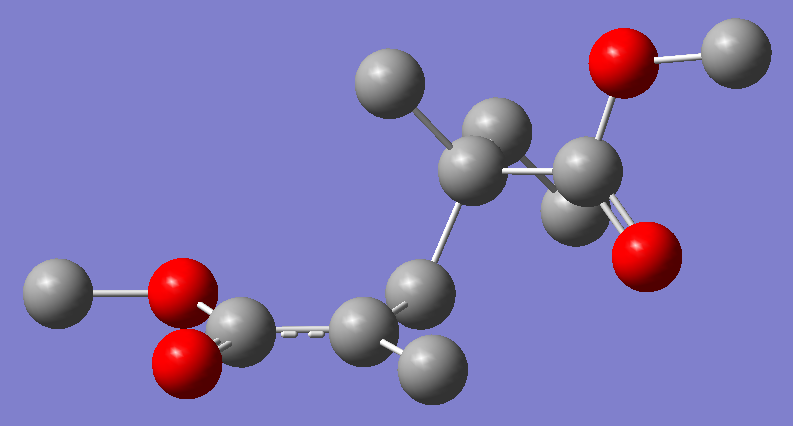 Most stable
CH3ー
Opt-1
planar
planar
planar
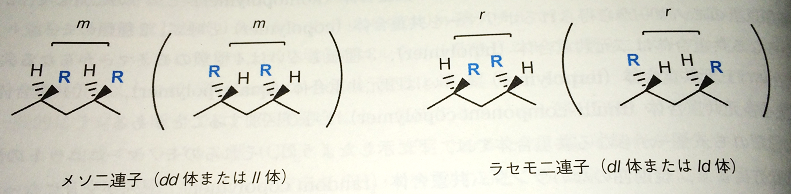 (2) Meso diad
0.5 kcal/mol
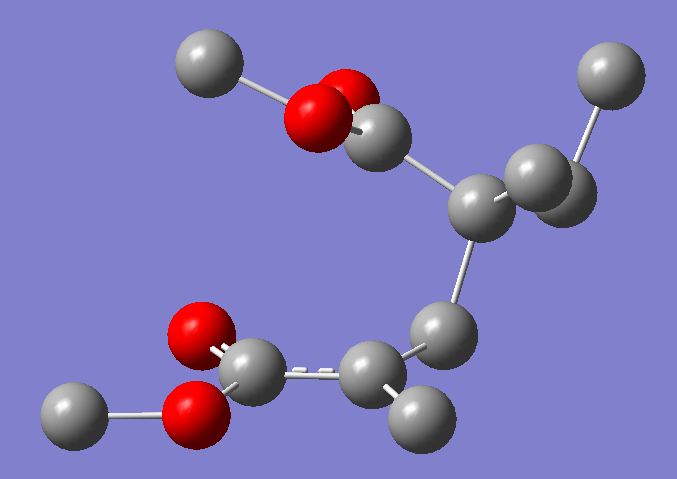 Meso diad (m)
Racemo diad (r)
Opt-2-2
Rough estimation of r :m ratio
At 70 ℃, from the Boltzmann distribution 



r : m = 1 : 0.515  →  r 66%, m 34%
Bulk PMMA :  m 22%
Dimer radical, doublet state  (Omit hydrogen atoms)
B3LYP/6-31G optimization     	B3LYP_6-31G_dimerMMA
11
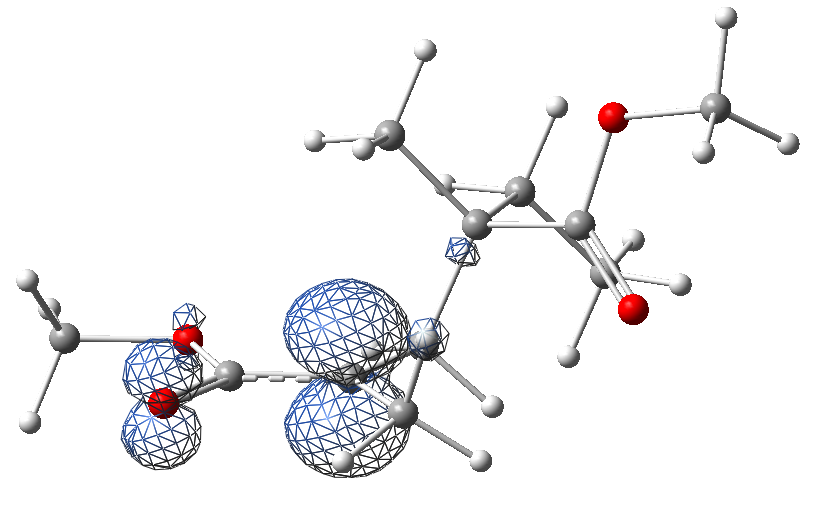 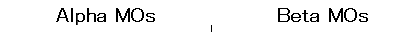 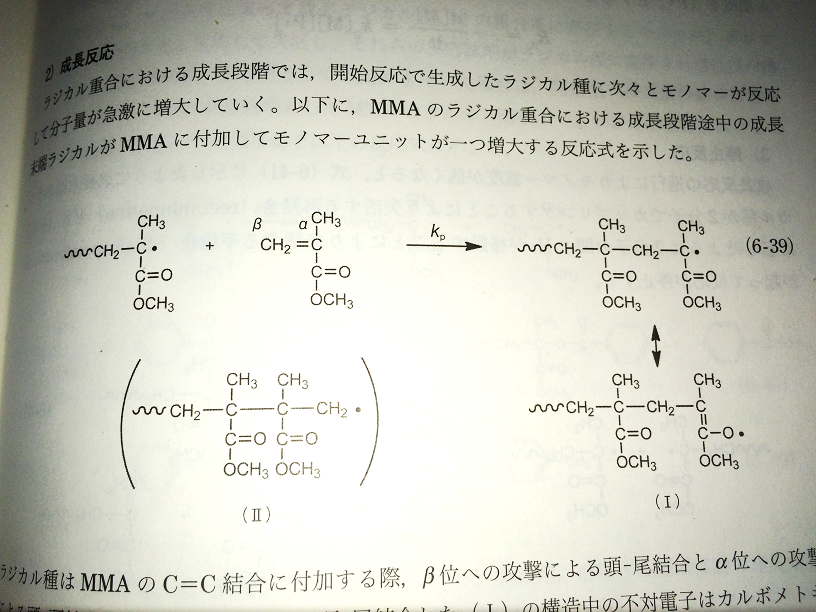 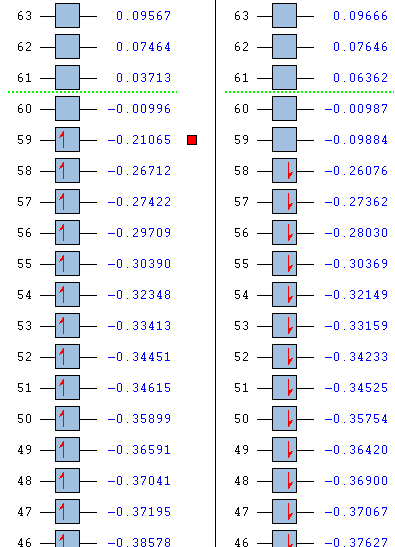 CH3ー
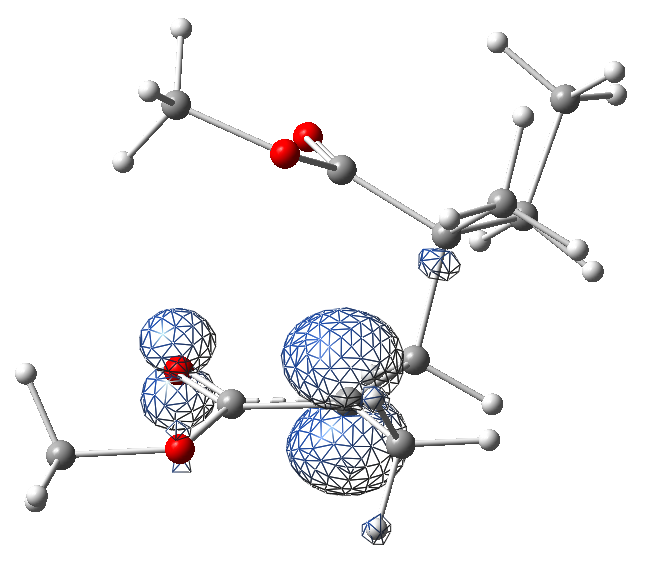 SOMO
Electron density from Spin SCF Density(isoval = 0.01)
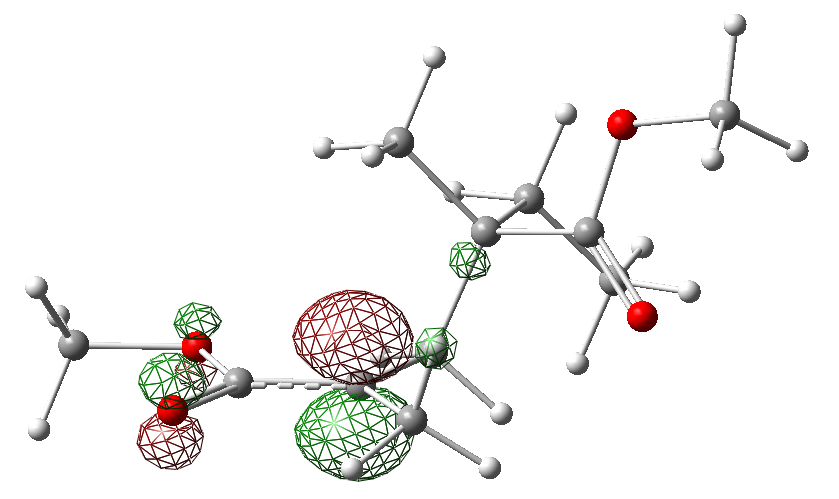 MO of the singly occupied molecular orbital (SOMO) (isoval = 0.1)
Spin density & SOMO is localized at the C atom depicted as radical (    )
12
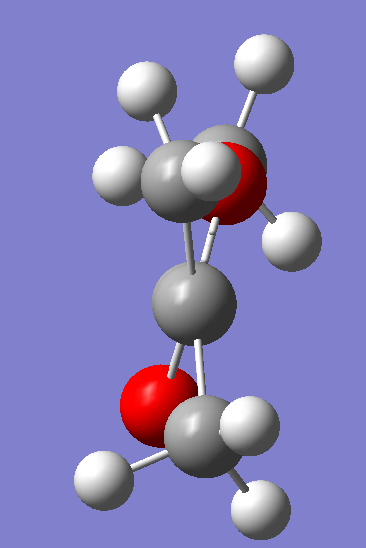 (2)
(1)
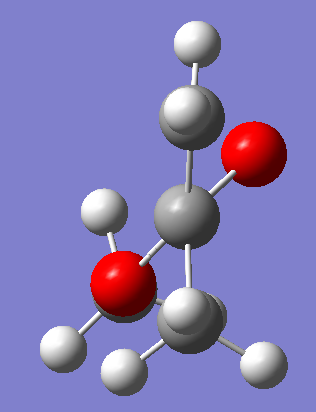 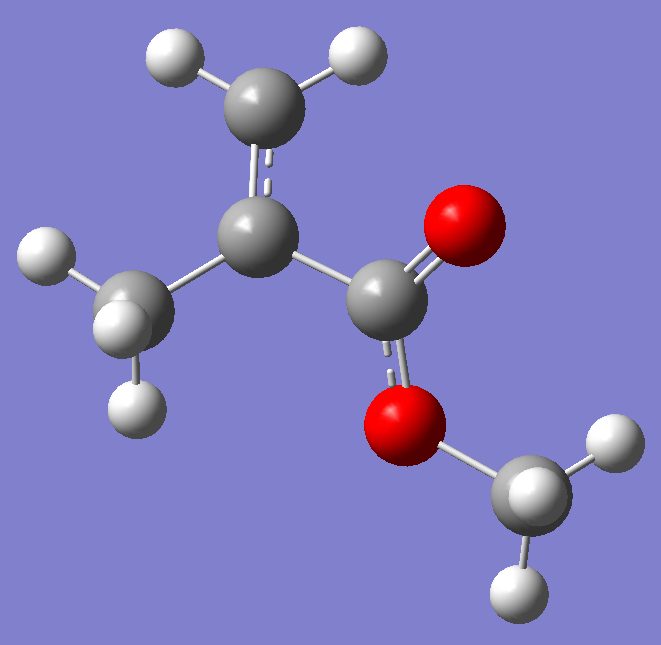 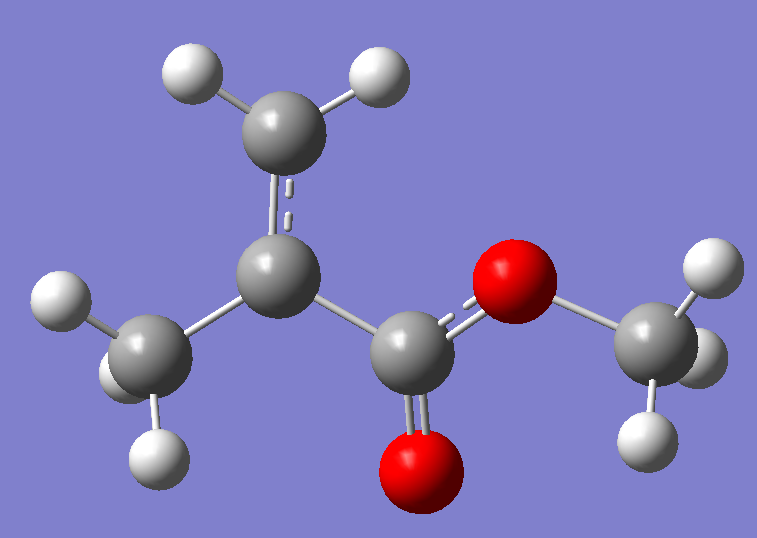 Most stable
3.1 kcal/mol
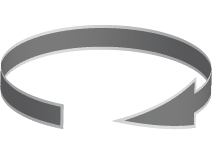 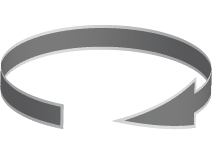 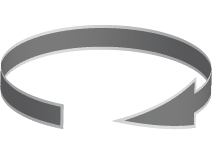 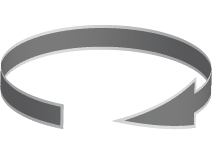 Opt-4
Opt-1
(4)
(3)
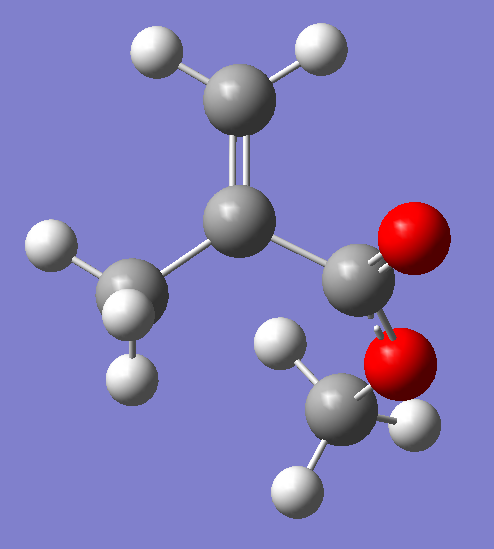 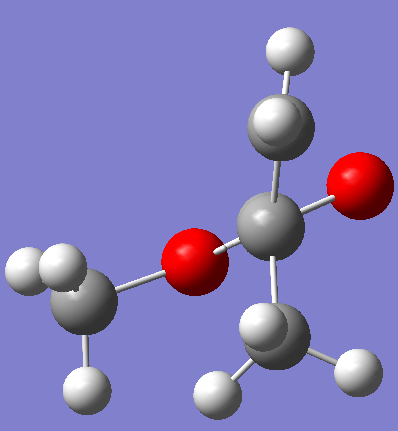 7.9 kcal/mol
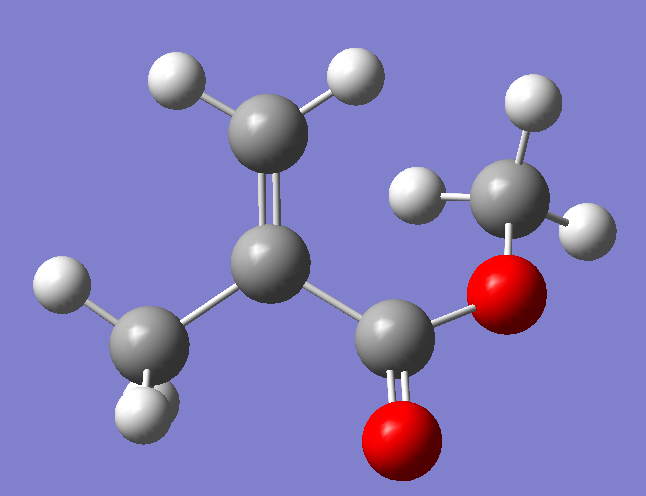 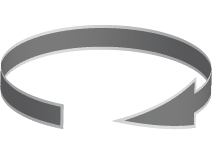 Not stable, change to (1)
Opt-3
Cation (+1 charge), doublet  
B3LYP/6-31G optimization
B3LYP_6-31G_MMA_cation_opt
13
(2)
(1)
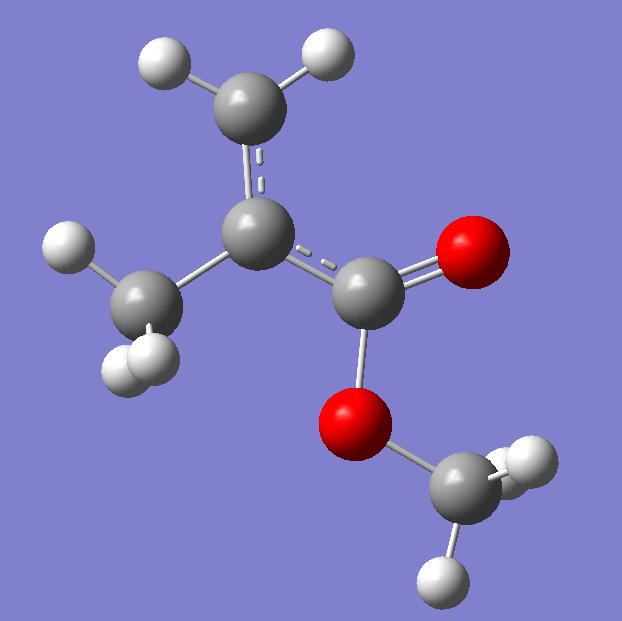 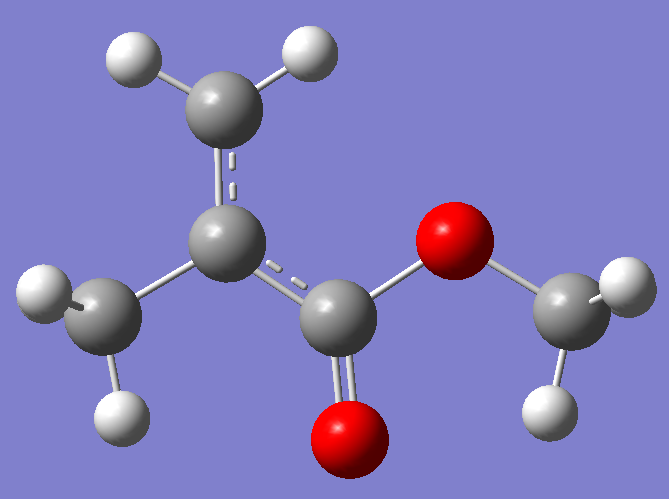 0.5 kcal/mol
Most stable
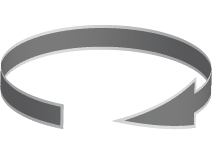 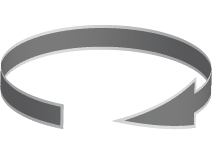 Opt-4-2
Opt-1-3
(4)
(3)
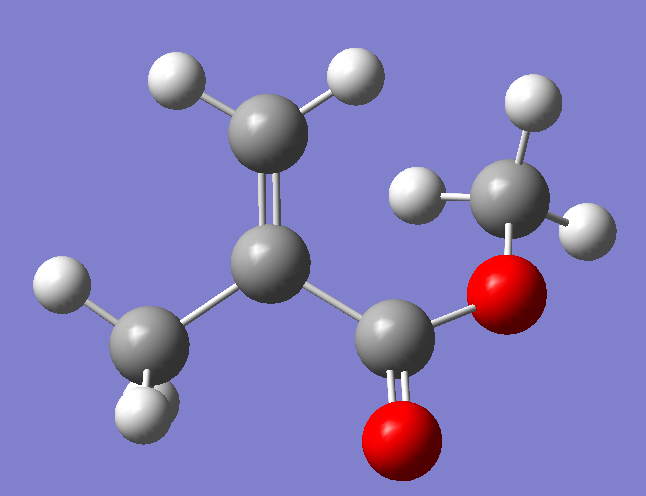 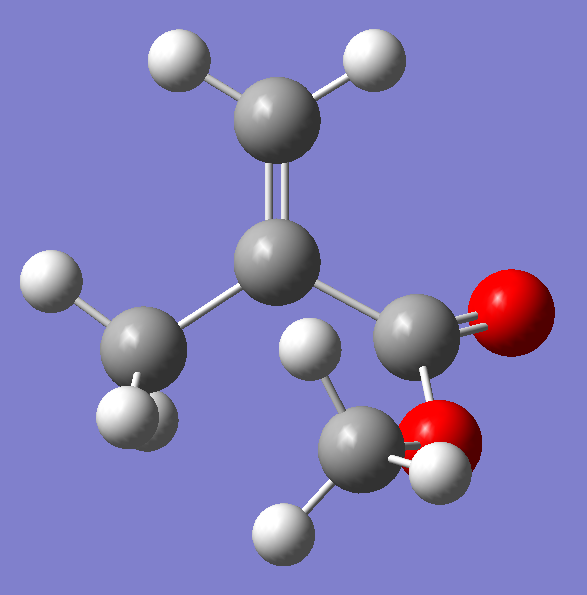 Not stable, change to (2)
Not stable, change to (1)
Anion (-1 charge), doublet
B3LYP/6-31G optimization     In (1) and (2), all heavy atoms lie in the same plane
B3LYP_6-31G_MMA_anion_opt
14